CY 2550 Foundations of Cybersecurity
Threat Modeling
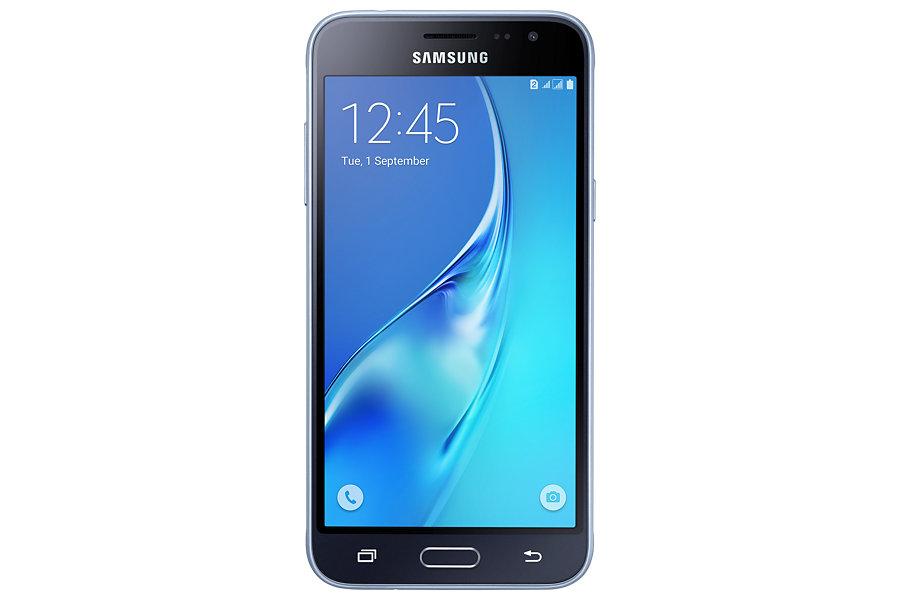 Securing Your Phone
Add a password or passcode
Add biometric authentication (fingerprint, voice, or face)
Install an antivirus app
Encrypt the device
Subscribe to a Virtual Private Network (VPN) service
Fork the Linux kernel and develop your own version of Android from scratch

If you do all this, is your phone secure?
From whom?
Ad hoc Security Rarely Succeeds
Have you considered all possible attackers?
What do they want?
Why do they want it?
How hard are they willing to work to get it?
Have you considered all possible attack surfaces?
Is the network secure?
Is the OS secure?
Is the hardware secure?
Are you secure?
Have you weighed the tradeoffs of mitigations?
How much do they cost?
Do they introduce alternative forms of risk?
How much burden do they place on users?
Threat Modeling
Threat modeling is the process of systematically identifying the threats faced by a system

Identify things of value that you want to protect
Enumerate the attack surfaces
Hypothesize attackers and map them to
Things of value they want from (1)
Their ability to target vulnerable surfaces from (2)
Survey mitigations
Balance costs versus risks
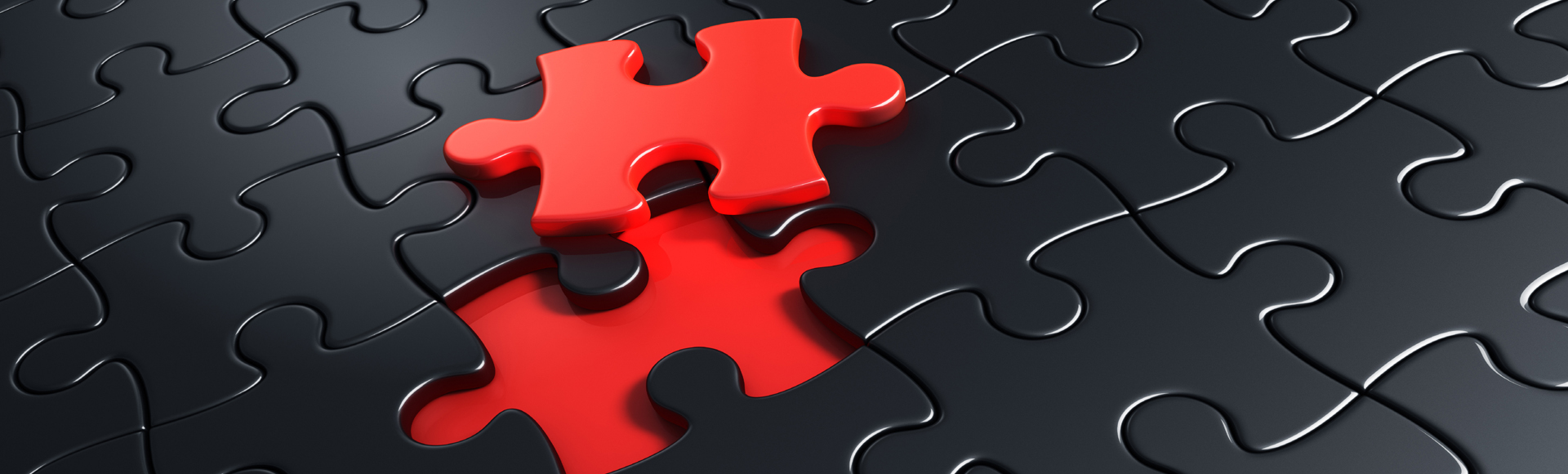 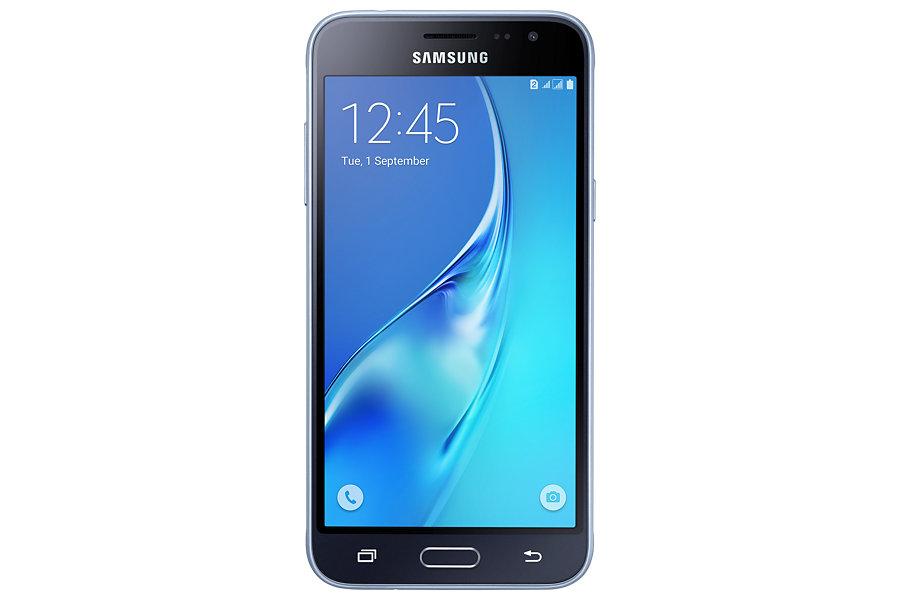 Identify Things of Value
Data on the phone
Personally identifiable information (PII)
Address Book
Saved passwords
Pics, messages, browsing/search history (for blackmail)
Sensitive business documents
Data that gets sent over the network
Monetizable credentials (webmail, social networks) Credit card data (e.g. saved in the browser)
Access to bank accounts, paypal, venmo, or other financial services
Your personal security
Access to sensors (camera, mic, GPS)
network traffic (for surveillance)
The device itself ($$$)
Enumerate Attack Surfaces
Physical proximity
Steal the device and use it
Direct connection via USB
Close proximity radios (Bluetooth, NFC)
Social engineering
Trick the user into installing malicious app(s)
Network
Passive eavesdropping on the network
Active network attacks (e.g. man-in-the-middle, SMS of death)
The supply chain
Backdoor the OS (Google)
Backdoor the handset (e.g. OnePlus EngineeringMode)
Intercept and compromise the handset in transit
Key Factors for Attacks
When?
Where?
How?
Hypothetical Attackers
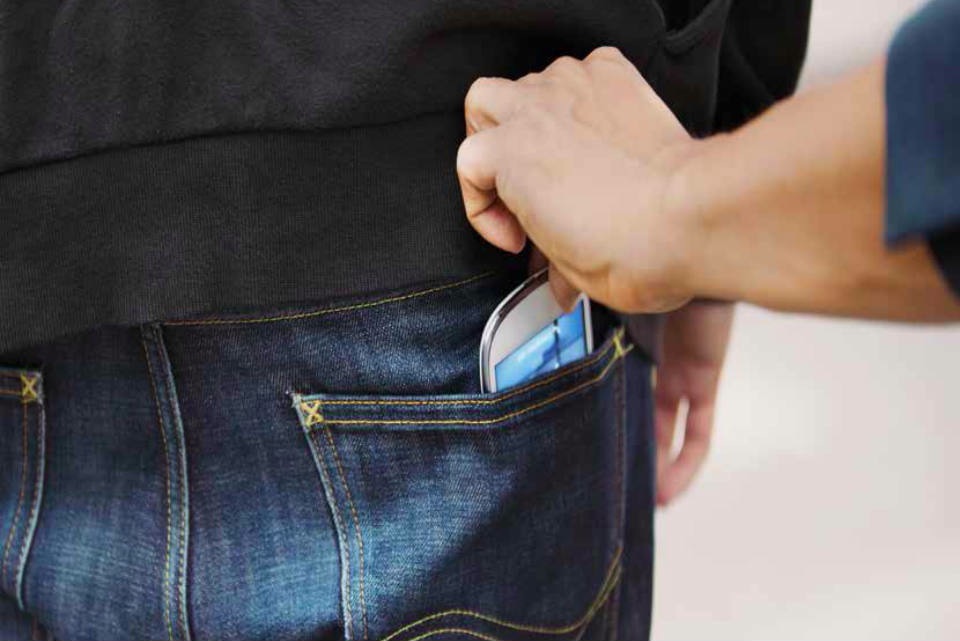 Mitigating The Thief
Mitigation
Issues?
Strong authentication
Strong password
Biometrics
Full device encryption
Remote tracking and wiping
Annoying to enter
Won’t work if the thief disconnects from the internet
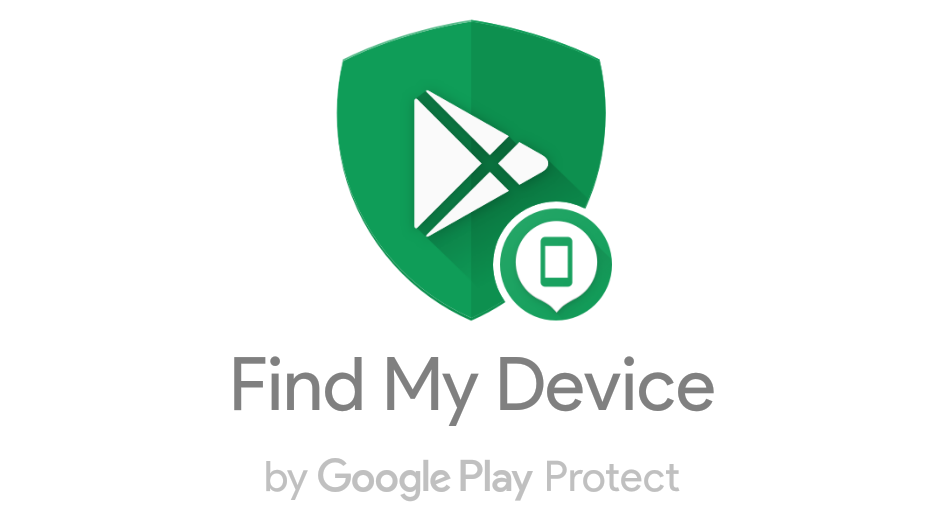 Hypothetical Attackers
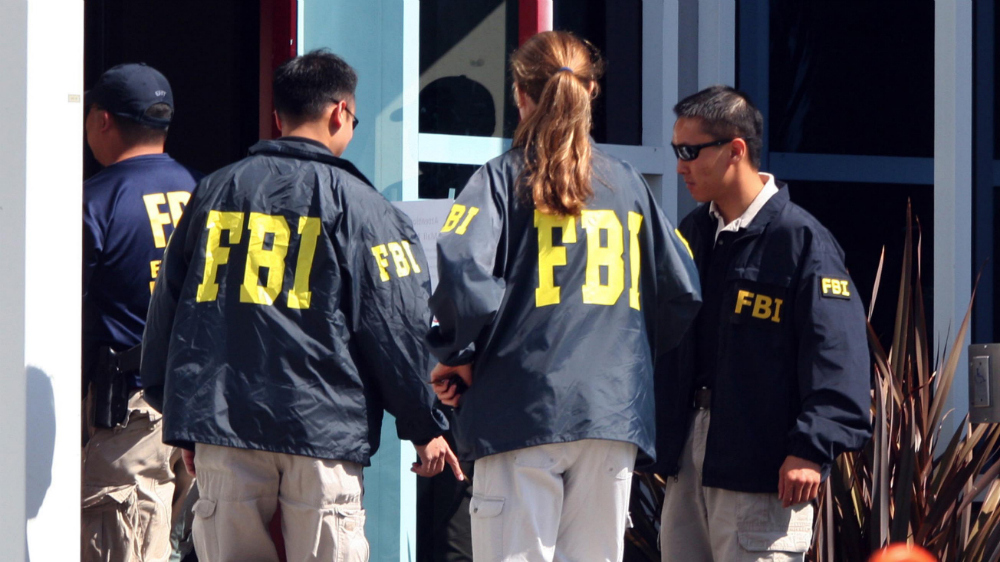 Mitigating Law Enforcement
Sort-of protected by the 5th amendment
Mitigation
Issues?
Strong authentication
Strong password
Biometrics
Full device encryption
Remote tracking and wiping
Patch the OS and apps
Use a Google Pixel
Avoid phishing attacks
Don’t use any cloud services
Annoying to enter
Can compel you to unlock
Will get you thrown in prison for obstruction of justice
Manufactures are slow to patch
Requires vigilance
Prevents you from using most modern apps
Hypothetical Attackers
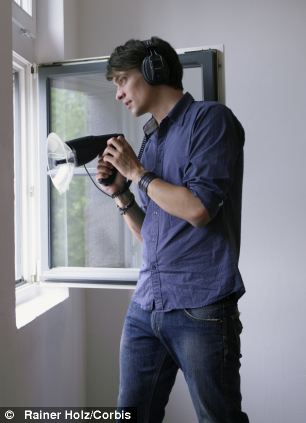 Mitigating The Eavesdropper
Mitigation
Issues?
Strong authentication
Strong password
Full device encryption
Patch the OS and apps
Use a Nexus/Pixel
Avoid phishing attacks
Annoying to enter
Manufactures are slow to patch
Requires vigilance
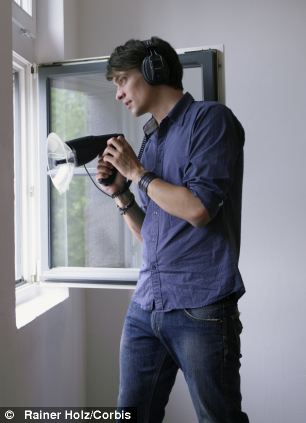 Mitigating The Eavesdropper
Mitigation
Issues?
Use HTTPS everywhere

Use a Virtual Private Network (VPN)
Unclear which apps use HTTPS
No way to force HTTPS
Warning: free VPNs are scams!
May slow your connection
Hypothetical Attackers
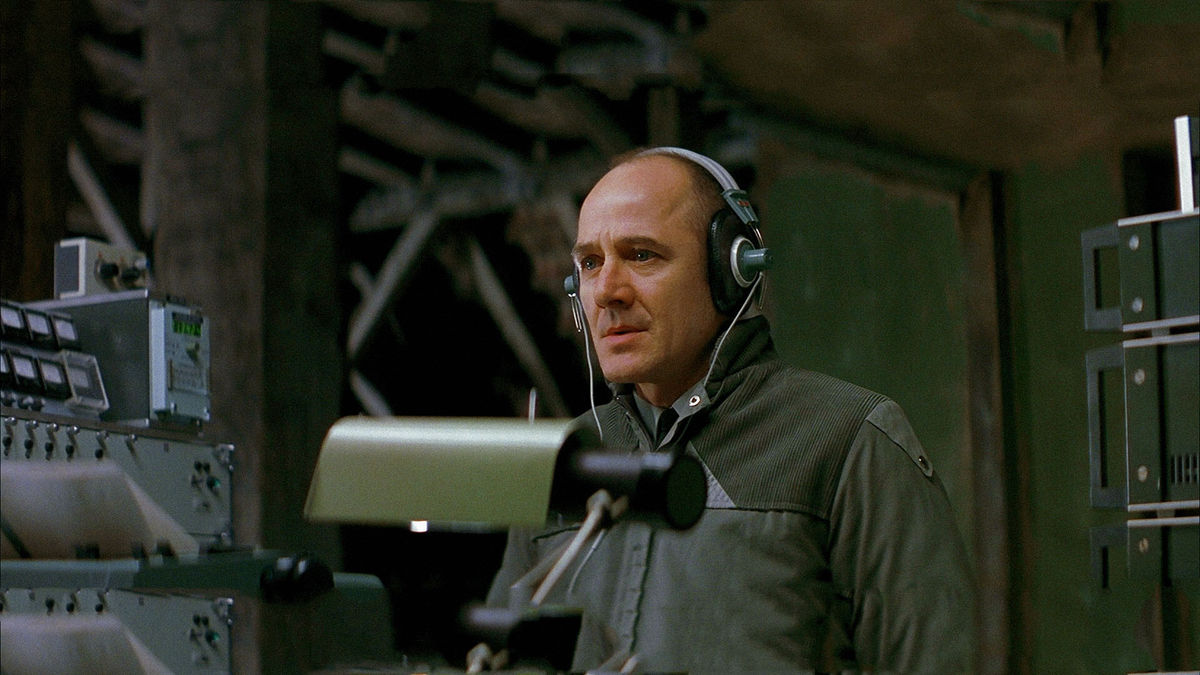 Mitigating The 3LA
Mitigation
Issues?
Warning: free VPNs are scams!
May slow your connection
Does not provide anonymity
Use a Virtual Private Network (VPN)

Use Tor
Patch the OS and apps
Disable JavaScript & plugins in web browser
No cloud services
Very slow connection
Some websites will break
Balancing Cost and Risk
Assess the likelihood of different attacks
Purely subjective, will change based on context
Compare to the cost of mitigations
Sometimes, the risk/reward tradeoff is quite poor
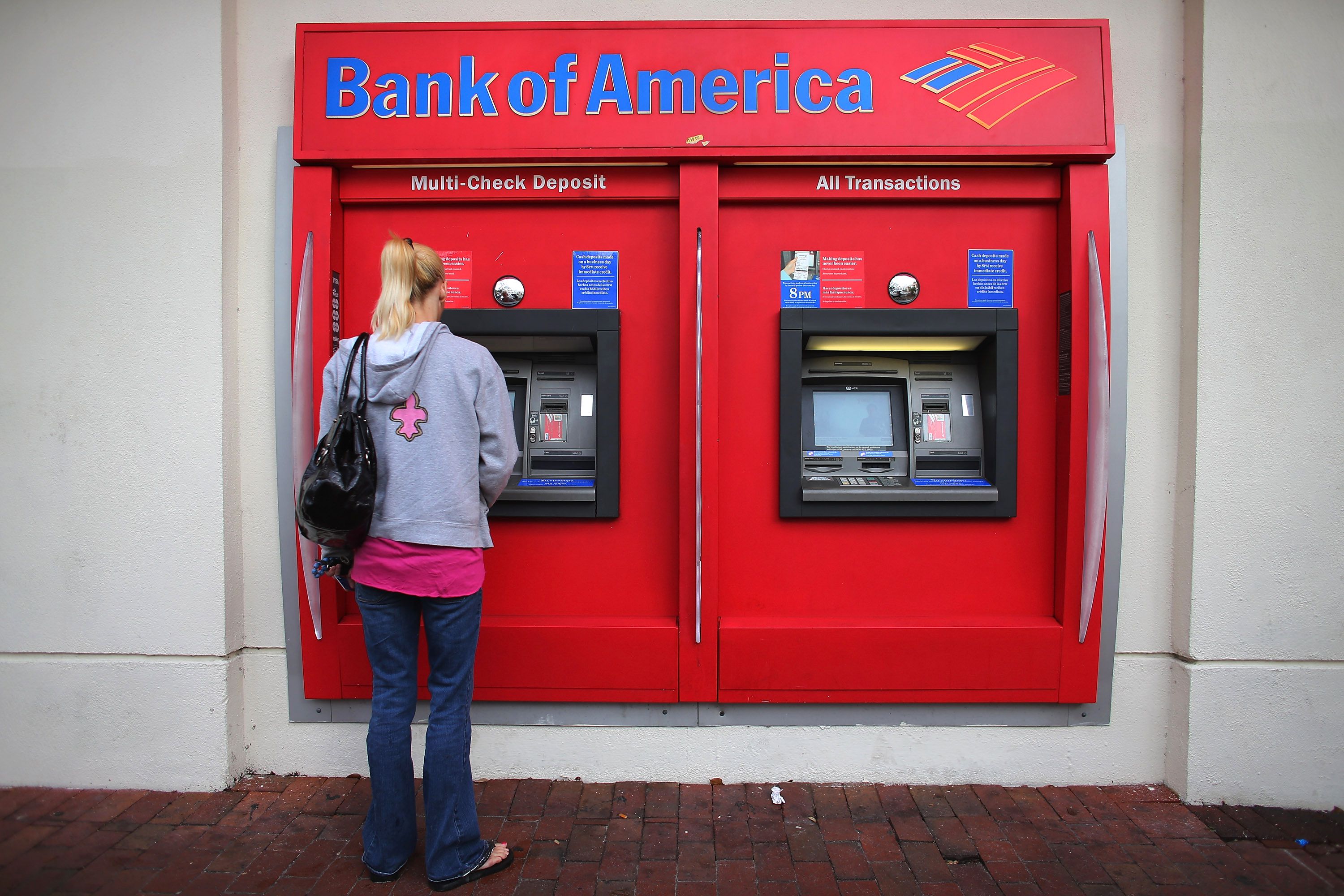 Threat Modeling
Threat modeling is the process of systematically identifying the threats faced by a system

Identify things of value that you want to protect
Enumerate the attack surfaces
Hypothesize attackers and map them to
Things of value they want from (1)
Their ability to target vulnerable surfaces from (2)
Survey mitigations
Balance costs versus risks
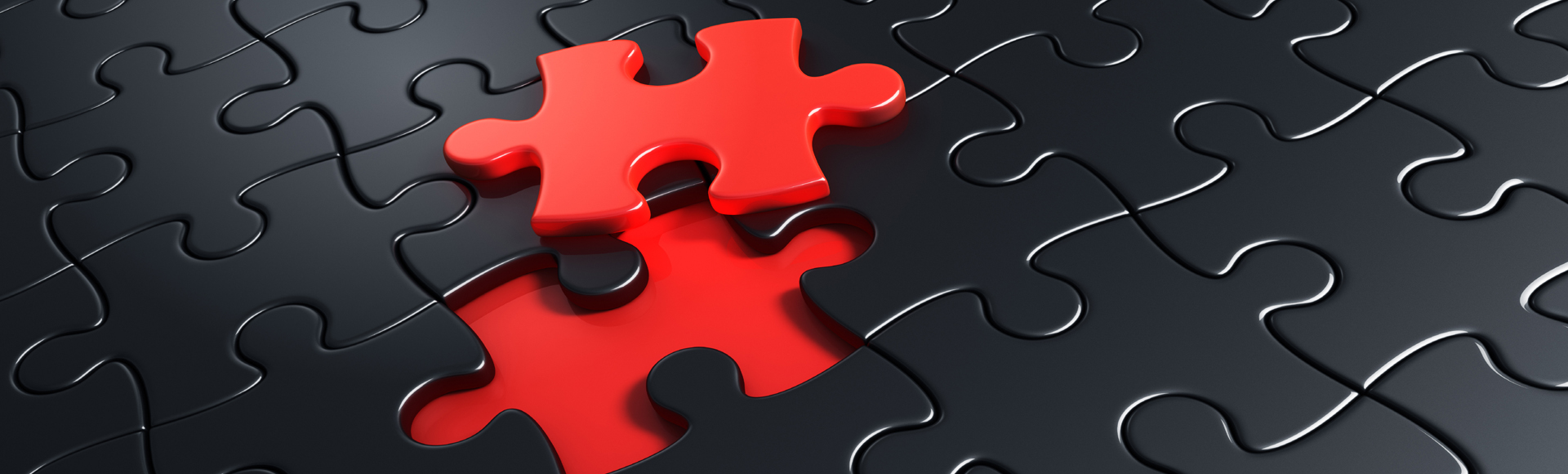 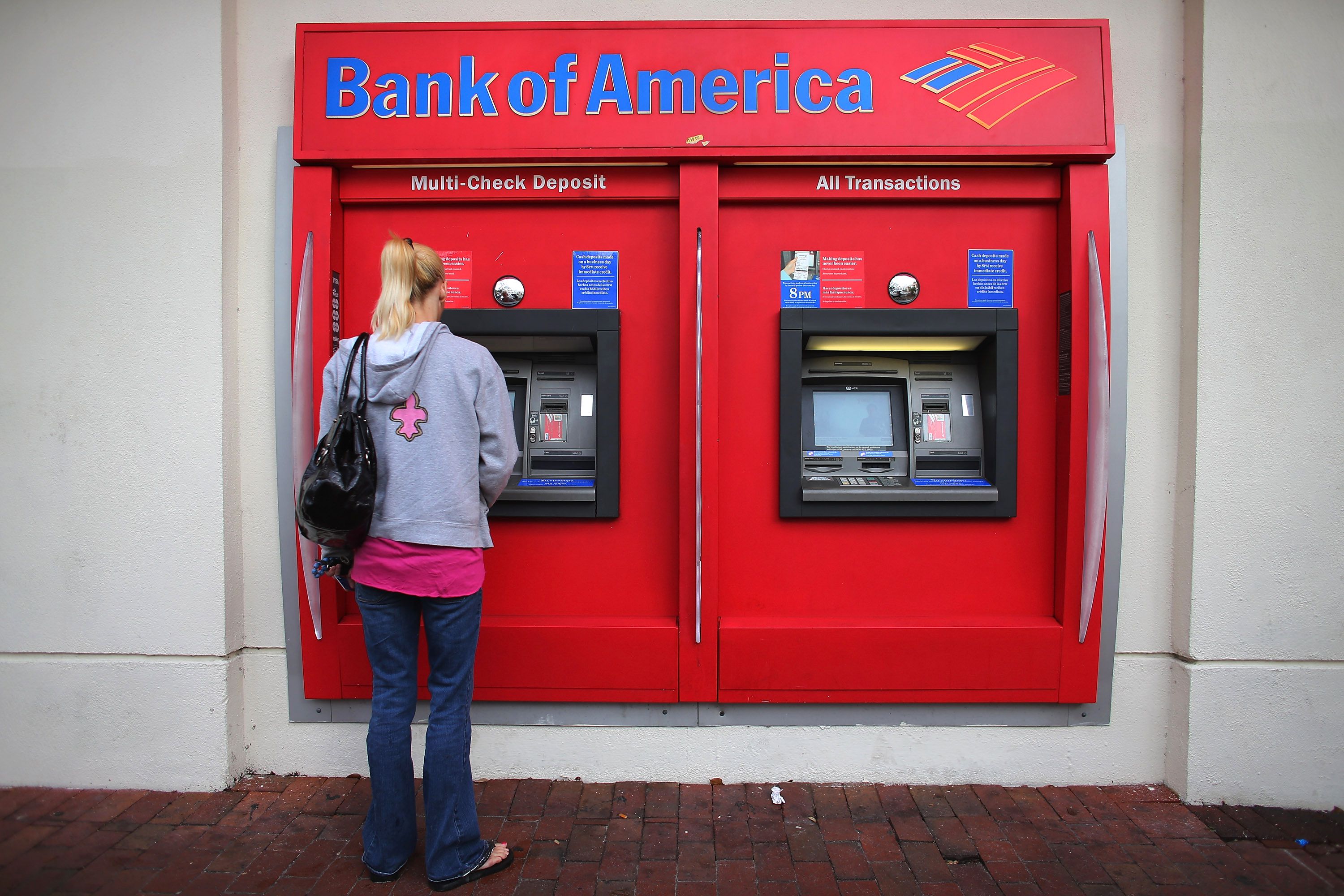 Identify Things of Value
Full of cash
People input sensitive info
Debit card numbers and PINs
Note: info is not stored locally…
… but it is sent over the network
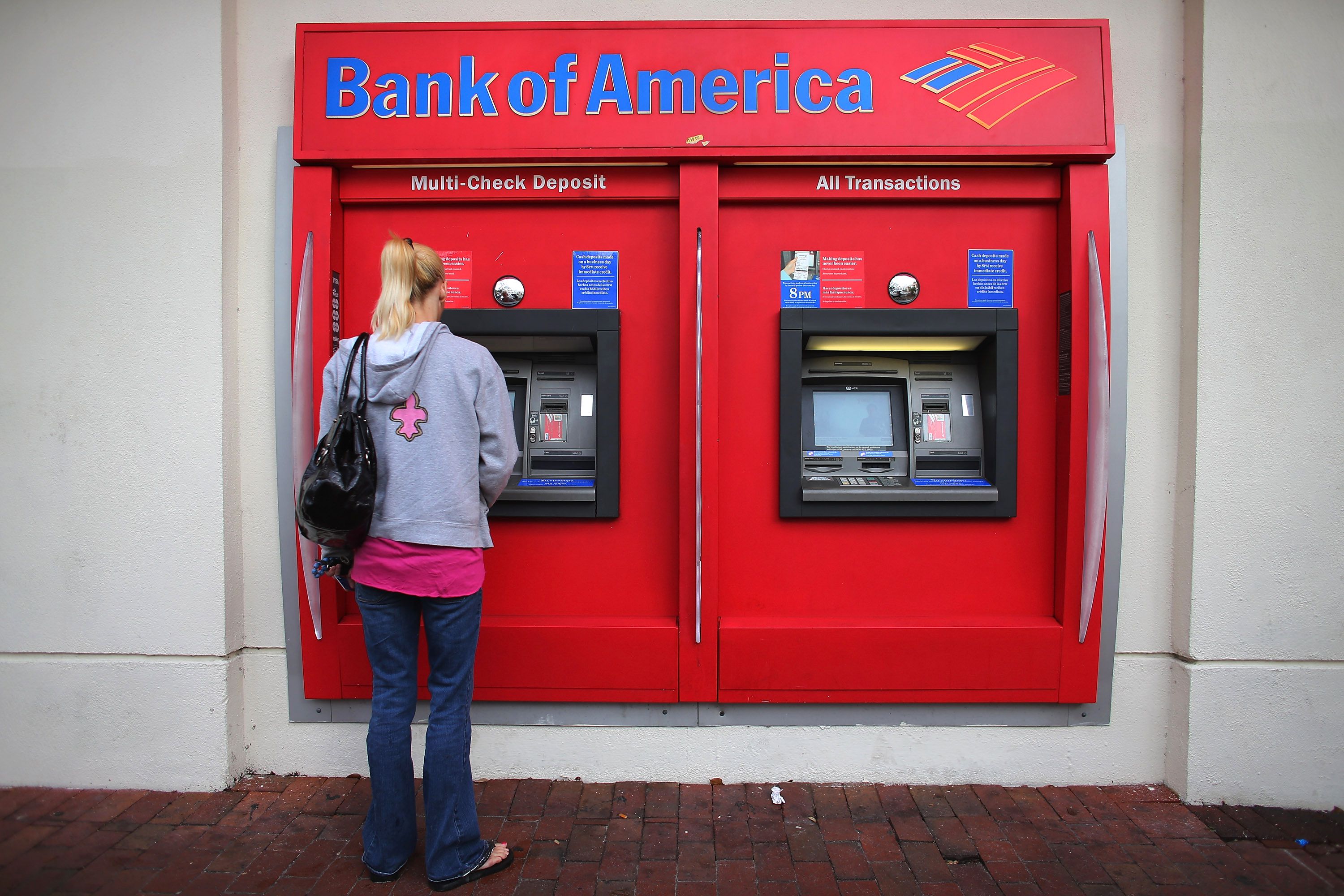 Enumerate Attack Surfaces
Physical security
Open the box and steal the money
Local exploits
ATMs typically run Windows
Escape the ATM program and drop into Windows
Connect via external USB or Ethernet
Local network connection
Could be tapped
Remote exploits
Can be infected with a trojan
Hypothetical Attackers
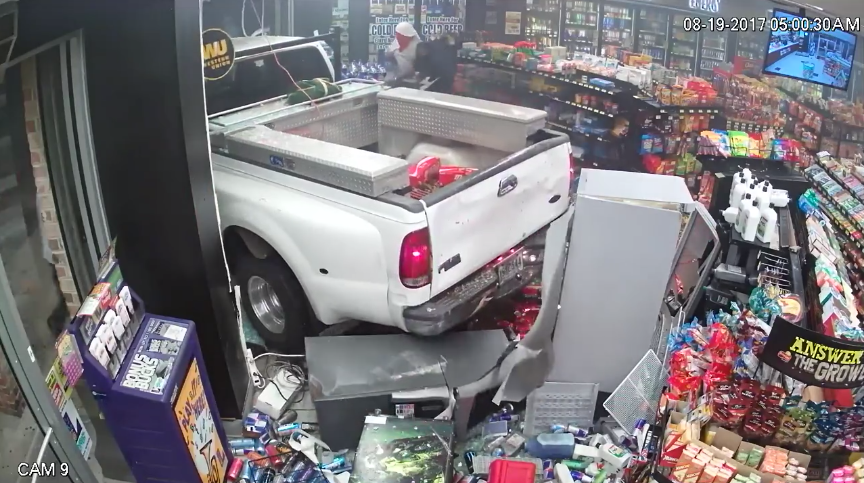 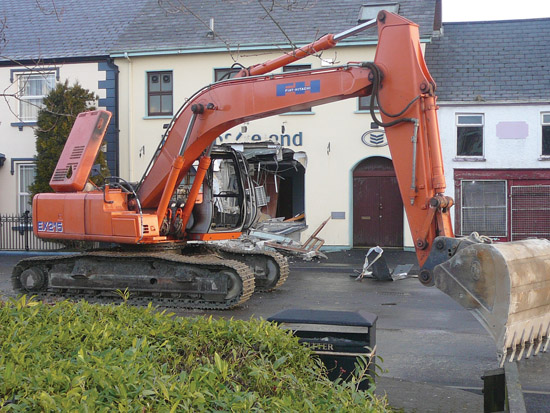 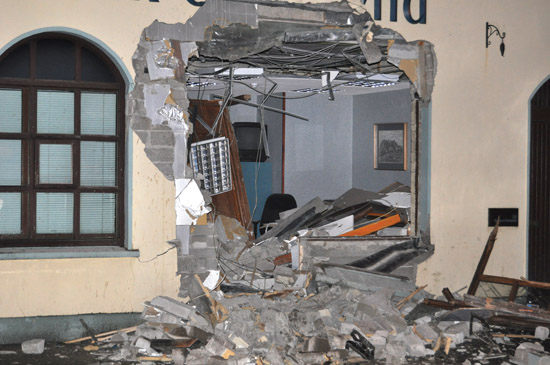 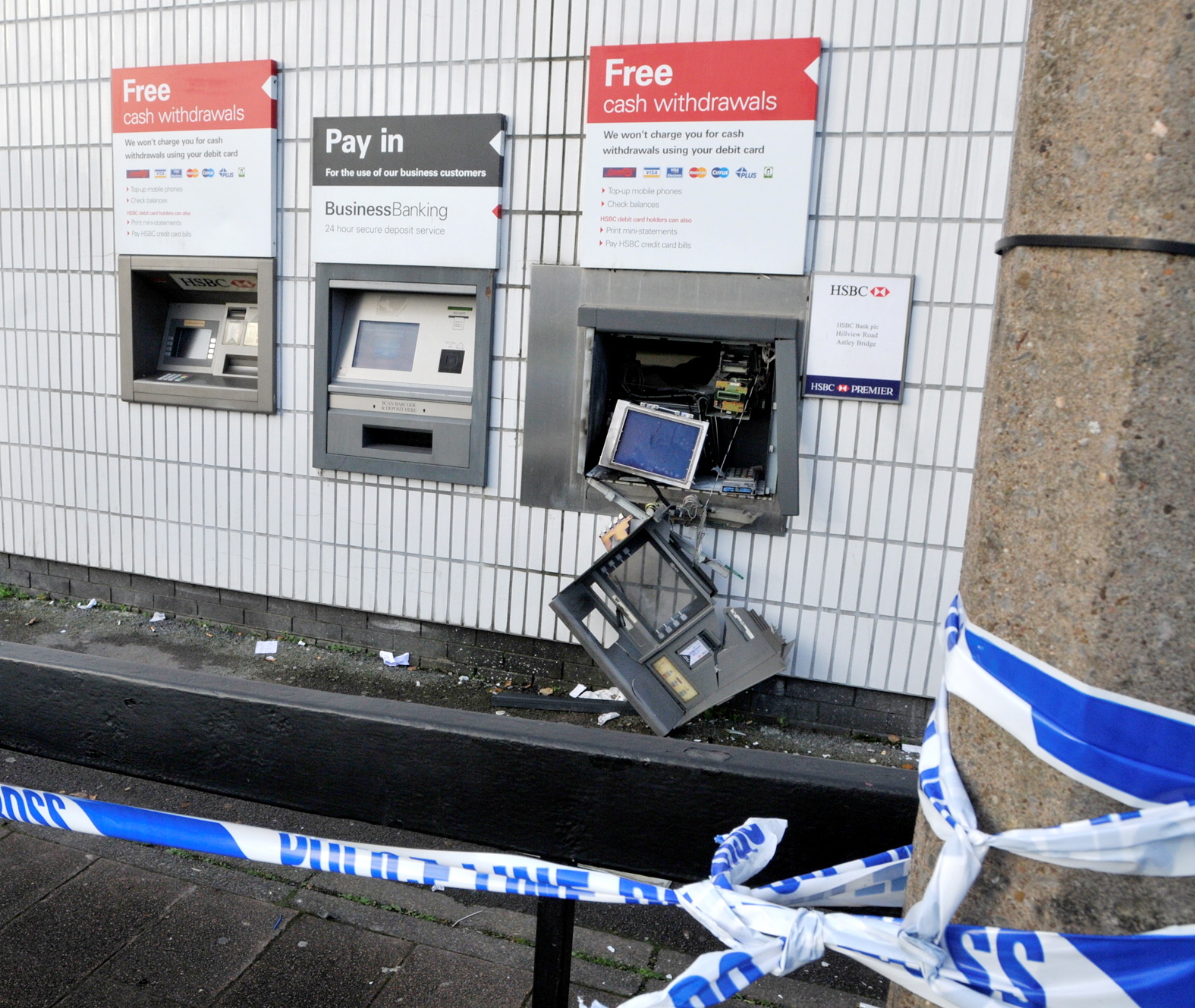 ATM Gas Attack
Insert a thin tube into the ATM
Use the tube to fill the ATM with explosive gas
Ignite
Profit
Hypothetical Attackers
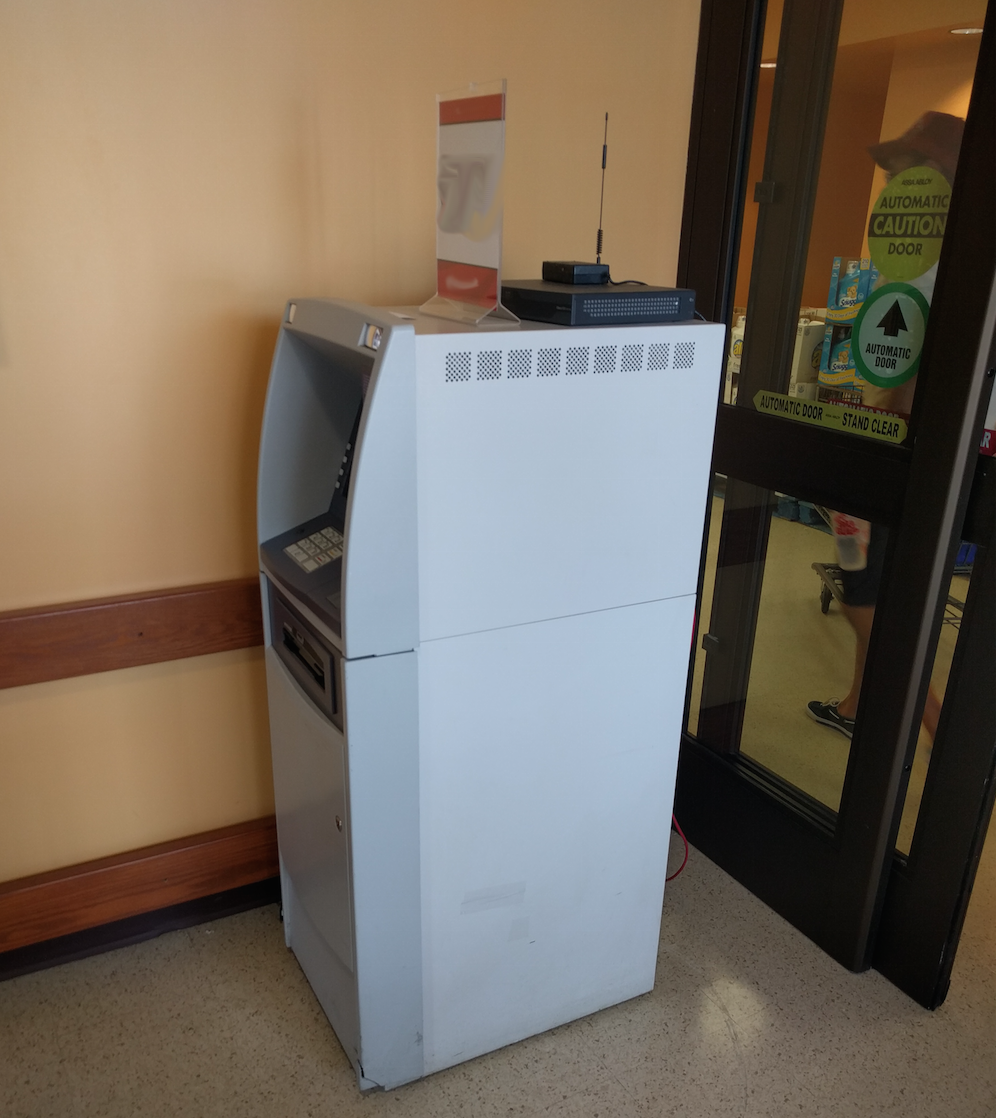 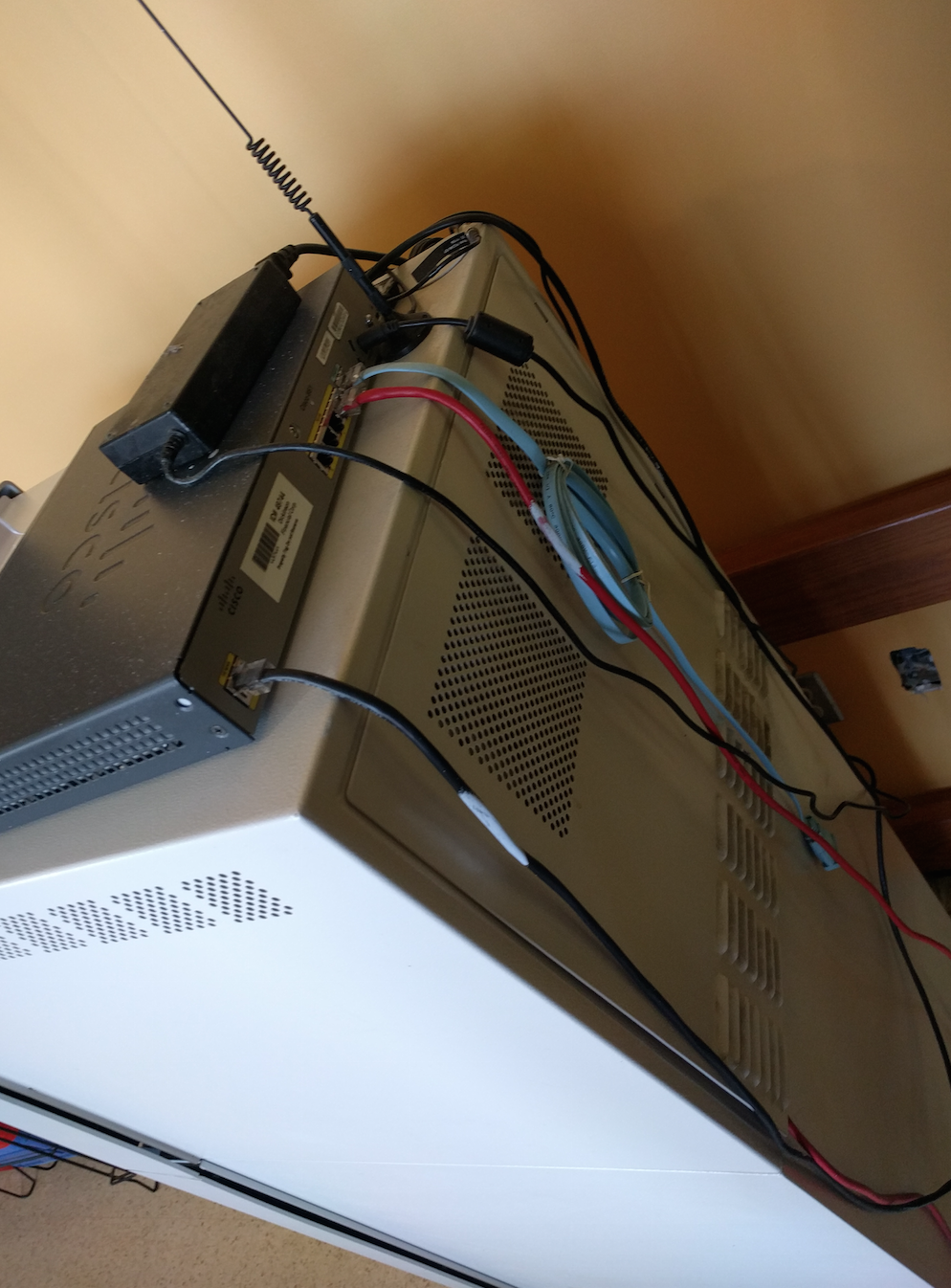 Hypothetical Attackers
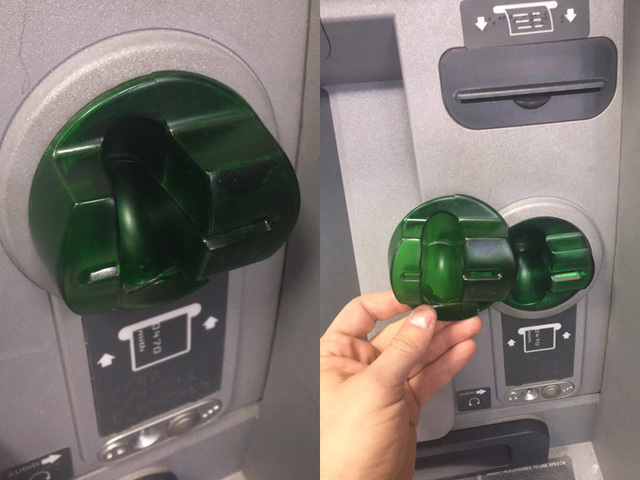 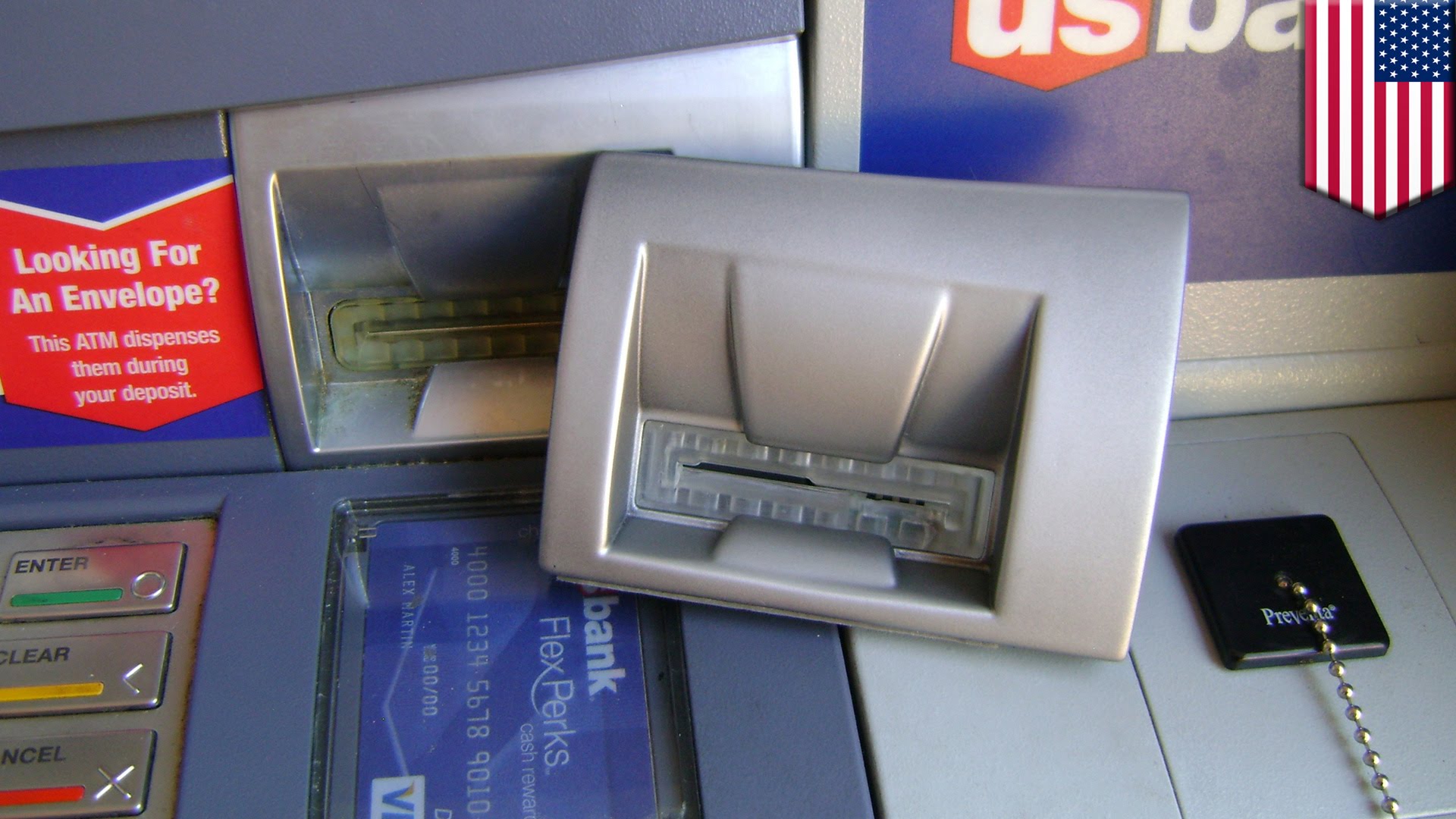 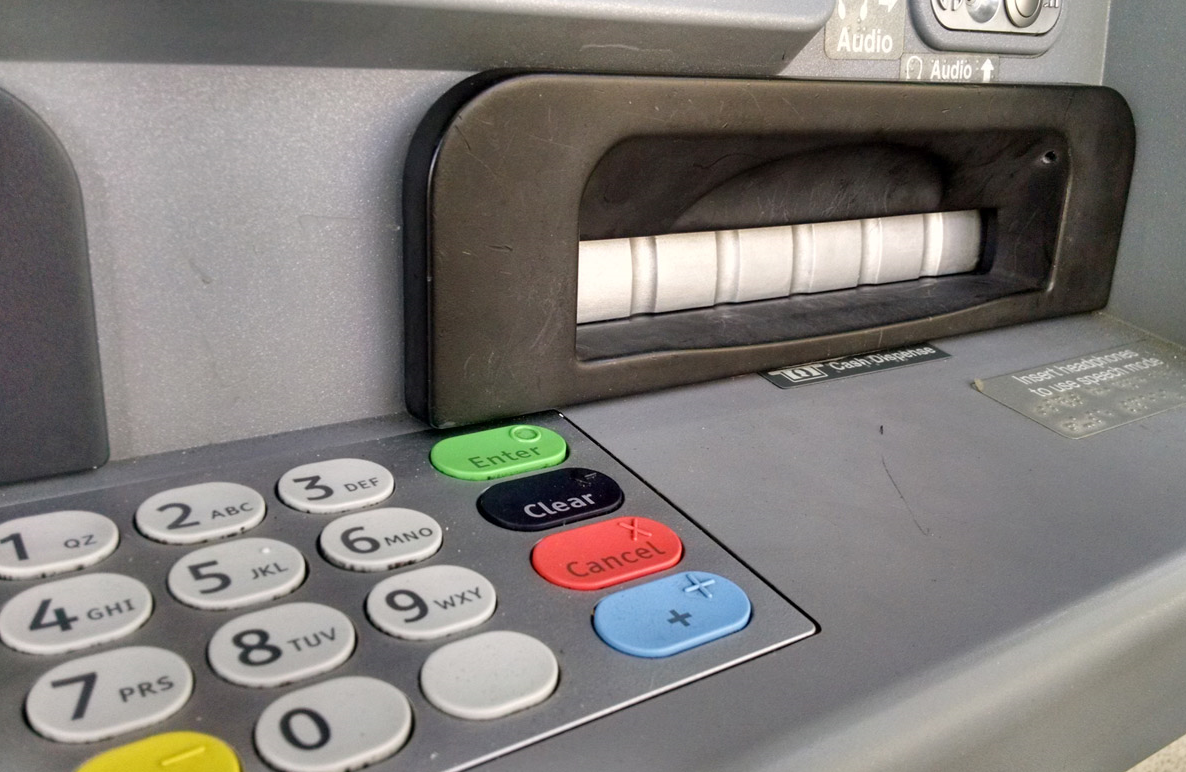 Pinhole camera for recording PIN numbers
Hypothetical Attackers
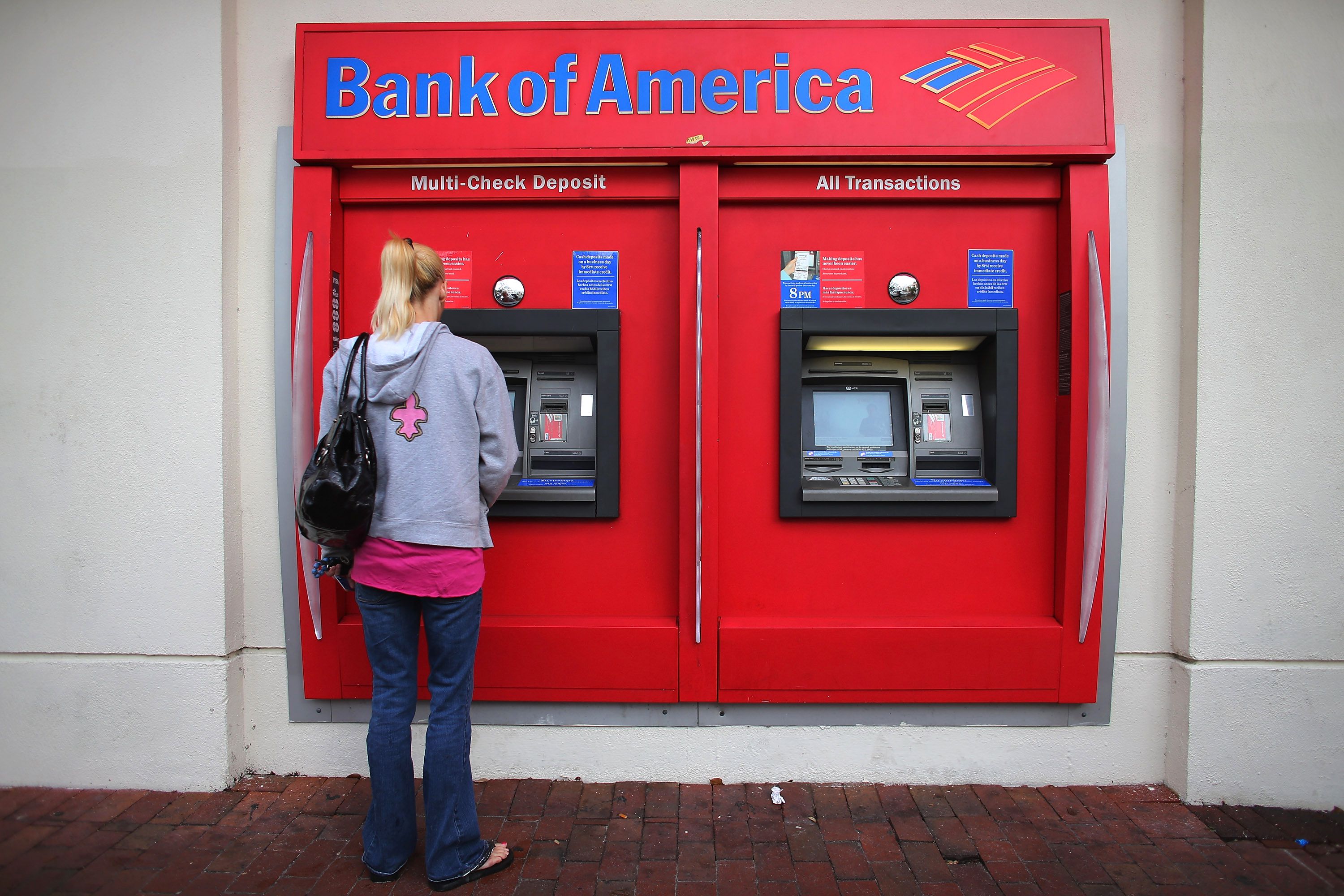 Mitigating Attacks
Physical security
Embed the ATM in a concrete wall
No access to network cables
Front and rear video surveillance
Oddly shaped card reader and PIN pad to hinder skimmers
Preventing insider threats
Dual physical access control
Two employees both with unique keys
Careful auditing
Stopping hackers
Frequent OS and software patches
Hardened operating system
Firewall and intrusion detection
Logging
Much more on this topic later
Threat Modeling in Practice
Important for all organizations to engage in
Multi-stakeholder process
Engineering and IT/DevOps
Legal Counsel
Executives
Various methodologies are available
STRIDE/DREAD – from Microsoft
Process for Attack Simulation and Threat Analysis (PASTA)
Trike
Visual, Agile, and Simple Threat (VAST) modeling 
AS/NZS 4360:2004 Risk Management
OCTAVE
STRIDE
Designed to model and mitigate threats against software

Identify assets
Create an architecture overview
Diagrams that map out the target system
Decompose the application
Uncover vulnerabilities in design, implementation, or deployment
Identify the threats
Keep the goals of attackers in mind
Document the threats
Rate the threats
Prioritize and address the most significant threats first
DREAD
Method for calculating risk scores for threats

Damage potential: How great is the damage if the vulnerability is exploited?
Reproducibility: How easy is it to reproduce the attack?
Works every time  Very difficult to execute
Exploitability: How easy is it to launch an attack?
Novice  Requires deep knowledge and experience
Affected users: As a rough percentage, how many users are affected?
Discoverability: How easy is it to find the vulnerability?
Everybody already knows  Extremely obscure
Disambiguation
Formal threat models are often used in cryptography
Captures the capability of an attacker
Specifies the desired security property
All represented mathematically
Examples
Dolev-Yao
Attacker may observe and tamper with all messages
May also create new encrypted messages
Very powerful attack model
Indistinguishability under chosen plaintext attack (IND-CPA)
Attacker may encrypt messages and observe the output
Goal: two identical messages should be indistinguishable once encrypted
Indistinguishability under chosen ciphertext attack (IND-CCA)
Same as IND-CPA
Attacker may also decrypt some messages arbitrarily using an oracle